Unit 2  Great people

Study skills  & Task
WWW.PPT818.COM
Formal and informal language
Greetings
Endings
Idioms（习语）
Abbreviations（省略）
Contractions（缩写）
Who?
unfamiliar people
teachers
boss
friends
parents
formal language
informal language
Finish the exercise on Page 31
Who is he?
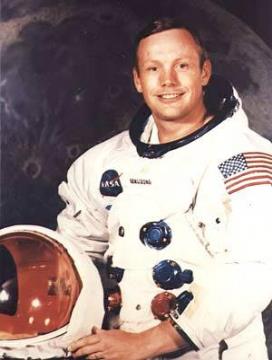 Neil Armstrong.
What does he do?
He is a famous astronaut.
Why is he famous?
Because he was the first man to walk on the moon.
Who is he?
Yuan Longping.
Can you say something about him?
What does he do?
●He is a rice scientist.
●He saw people die of hunger, so he began
research into hybrid rice.
●He happened to find a natural hybrid rice
plant that had many advantages over others.
Read Part A on P32 and answer 
the following questions.
When was he born?

2. What did he do after 
    graduating from college?
He was born on 7 September, 1930.
He worked as a teacher in an agriculture school.
3. Why did he begin research into hybrid rice?


4. What is he considered?
Because he saw people die of hunger.
He is considered the 
“Father of Hybrid Rice”.
Finish Part B on P33.
I think Yuan Longping, a rice scientist and a member of the Chinese Academy of Engineering, is one of the greatest people that have ever lived.
He was born on (1)________________. In 1953, he began working as a (2)_______ in an agriculture school after he graduated from college. In 1960, he saw people die of (3)_______, so he began research into hybrid rice.
7 September 1930
teacher
hunger
In 1964, he happened to find a natural hybrid rice plant that had many (4)___________ over others. After nearly ten years of hard work, he and his team finally developed a (5)________ of hybrid rice plant, which produced (6)____________
per unit than other common kinds. In 1979, this new type of hybrid rice was introduced into (7)________. At present, over 100 countries in Asia, Africa and America have grown hybrid rice.
advantages
new type
20% more rice
the USA
Because of his achievements, (8)_____________ has been increased by 20%-30%, and in some places even more. He is considered the (9)______________________. 
Yuan Longping has spent all his life on the research and development of (10)_____________. He has solved (11) ____________________ for many people. That is why I admire him so much.
rice production
“Father of Hybrid Rice”
better rice plants
the problem of hunger
Read it together.
Writing structure
Introduction
Part One  Introduce the person you want to write about.
the first paragraph
Main body
Part Two  Write some detailed information about Yuan Longping’s life, such as date of birth, major events and so on.
the second paragraph
Conclusion
Part Three  Explain why I admire Yuan Longping.
the third paragraph
Outline for writing about a famous person:
Introduction
Introduce the person you want to write about.
Main body
Write some detailed information about his or her life.
Conclusion
Explain why you admire him or her.
Group work:
Look for the information about  a famous person you admire.
Look for the information about  a famous person you admire and write a passage about him/her.
name, date of birth and  place of birth
 family and studies
 date of death
 major events in his life
 famous for
 prizes or awards
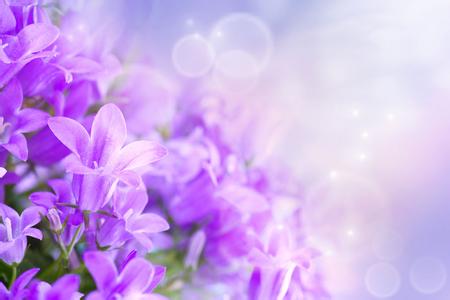 Thank you!